تأثير ورزش در سلامت دانش‏آموزان
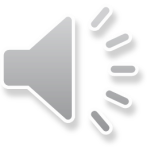 1
مشخصات سند
مشخصات مدرس
مشخصات بسته آموزشي
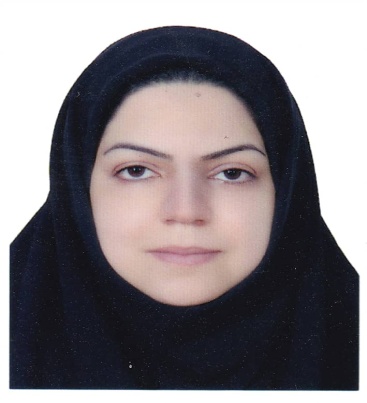 حيطه درس: تربيت بدني
تاريخ آخرين بازنگري: 7 تیر 1399
نوبت تهيه: 1
 نام فايل: SA-tasire- varzesh- dar- salamate -daneshamozan-edi2.
شيدا احياءکننده
کارشناس ارشد آموزش جامعه‏نگر در نظام سلامت
مربي مرکز آموزش بهورزي کازرون
دانشگاه علوم پزشکي و خدمات بهداشتي درماني شيراز
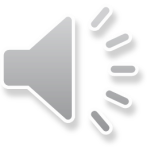 2
اهداف آموزشي
انتظار مي‌رود فراگير پس از مطالعه اين درس بتواند:

 اهميت ورزش در سلامت دانش‏آموزان را توضيح دهد.

 تأثير ورزش در رشد پرورش اخلاقي دانش‏آموزان را شرح دهد.

 نقش ورزش در نشاط و موفقيت دانش‏آموزان را بيان کند.

 اثرات کم تحرکي، اضافه وزن و چاقي در دانش‏آموزان را شرح دهد.

 سن مناسب جهت شروع فعاليت‏هاي ورزشي در دانش‏آموزان بيان کند.
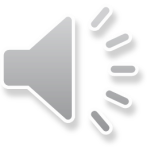 4
فهرست عناوين
مقدمه
نقش ورزش در سلامتي دانش‏آموزان 
تأثير ورزش در رشد پرورش اخلاقي دانش‏آموزان 
نقش ورزش در نشاط و موفقيت دانش‏آموزان
کم تحرکي، اضافه وزن و چاقي در دانش‏آموزان
سن شروع فعاليت‏هاي ورزشي در دانش‏آموزان
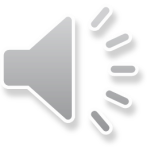 3
مقدمه 
 طبق بررسي‏هاي انجام شده، كودكان و نوجوانان به طور كامل فعال و با تحرک نيستند و نيازست دانش‏آموزان به ورزش‏هايي بپردازند كه براي سلامتي جسمي، رواني و اجتماعي آنها مفيد باشد.
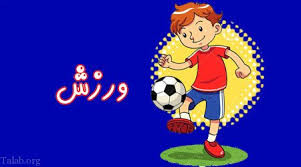 فعاليت بدني زمينه‏هاي بروز شايستگي‏هاي لازم را در دانش‏آموزان براي اداره امور زندگي پرورش مي‏دهد.
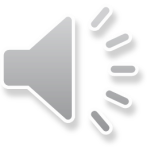 5
نقش ورزش در سلامت دانش‏آموزان
کنترل و نگهداري وزن مناسب و متعادل

 تکامل بهتر و سلامتي دستگاه ماهيچه‏اي-اسکلتي (استخوان‏ها، مفاصل، ماهيچه‏ها)

 سلامتي سيستم عصبي، ماهيچه‏ها و هماهنگي و کنترل بهتر بر حرکات

 سلامت دستگاه قلبي-عروقي
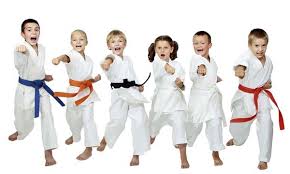 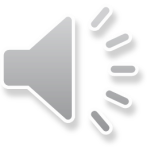 6
تاثير ورزش در رشد پرورش اخلاقي دانش‏آموزان
جنبه اخلاقي ورزش جهت دادن به تمايلات و انگيزه‏هاي کودک و نوجوان است تا بتوان از اين طريق، او را در مسير صحيح هدايت قرار داد.

ورزش و بازي، ميدان تمريني براي ارزش‏گذاري و جهت‏گيري تمام  هيجان‏ها و عواطف و گرايش‏هاي فطري دانش‏آموزان است.

دانش‏آموزان به واسطه ورزش مفاهيم نوع دوستي، تعاون، ايثار، صبر و استقامت را به طور ناخودآگاه مي‏آموزند.
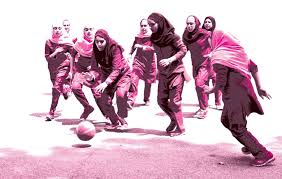 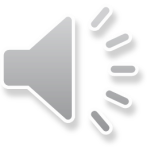 7
اهميت و تاثير ورزش در نشاط و موفقيت
دانش‏آموزاني که بطور روزانه و منظم ورزش مي‏کنند شادتر بوده و عملکرد تحصيلي بهتري نسبت به ساير همسالانشان خواهند داشت، زيرا انجام فعاليت ورزشي منظم باعث افزايش ميزان اکسيژن رساني به مغز شده و در نتيجه موجب: 
ايجاد آرامش 
ايجاد نشاط و شادابي 
کاهش اضطراب و افسردگي 
کاهش خشونت
افزايش اعتماد به نفس
ايجاد روابط اجتماعي
افزايش تمرکز در يادگيري مي‏شود.
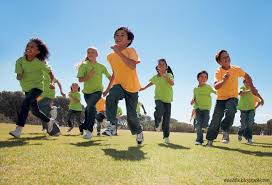 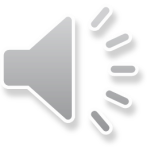 8
کم تحرکي، اضافه وزن و چاقي در دانش‏آموزان
اضافه وزن و چاقي در دانش‏آموزان يکي از مهم‏ترين عوامل خطرساز براي برخی از بیماری ها در بزرگسالی است.
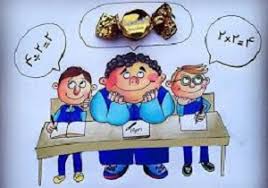 عادات غذايي غلط و بي‏تحرکي از دلايل مهم اضافه وزن و چاقي در دانش‏آموزان هستند.
 يکي از عوارض چاقي و اضافه  وزن در نوجوانان، بلوغ زودرس در آنها است و رشد قدي را محدود مي کند.
 کم تحرکي و اضافه وزن باعث کاهش توده استخواني و ضعف استخوان‏ها در نوجوانان مي‏شود.

 * بنابراين ميزان فعاليت بدني مناسب براي نوجوانان و دانش‏آموزان يعني گروه سني 6 تا 18 سال، روزانه 60 دقيقه فعاليت بدني متوسط مي‏باشد.
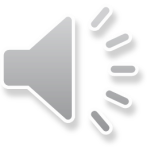 9
سن شروع فعاليت‏هاي ورزشي در دانش‏آموزان
ژيمناستيک: دختران 6 تا 8 سالگي و پسران 8 تا 9 سالگي
 شنا: سنين 6 تا 8 سالگي
 اسکي و تنيس: سنين 7 تا 8 سالگي
 جودو: سنين 8 تا 10 سالگي
 تنيس روي ميز: سنين 8 تا 9 سالگي
 فوتبال، بدمينتون، بسکتبال، واليبال، دو سرعت: سنين 10 تا 12 سالگي
 کشتي: سنين 11 تا 13 سالگي
 دوچرخه سواري: سنين 12 تا 15 سالگي
 وزنه برداري: سنين 14 تا 15 سالگي
 دو استقامت: سنين 14 تا 16 سالگي
* کودکان ورزشکار بايد از نظر معيار‏هاي رشد، وزن، ساختار بدني، مراحل بلوغ و تنش‏هاي عصبي تحت نظر متخصص اطفال باشند.
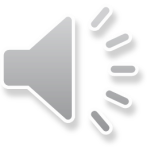 10
نکات مهمي در مورد تحرک و فعاليت بدني دانش‏آموزان و نوجوانان:
تشويق آنها براي انجام ورزش‏هايي مانند دوچرخه‏سواري، دويدن، شنا کردن.
 محدود کردن استفاده از بازي‏هاي رايانه اي، تماشاي تلويزيون به کمتر از دو ساعت در روز.
 استفاده از پله به جاي آسانسور.
 تشويق براي بازي با همسالان در فضاهاي مناسب مثل پارک‏ها، ورزشگاه‏ها و ...
 تشويق براي انجام ورزش‏هايي که کالري بيشتري مي‏سوزانند. مانند: فوتبال، واليبال، بسکتبال، شنا و تنيس.
 تشويق براي پياده‏روي تا مدرسه.
 تشويق خانواده به آماده کردن وسايل لازم براي ورزش کردن دانش‏آموزان.
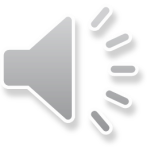 11
خلاصه مطالب و نتيجه‏گيري

براي اطمينان از سلامت و رشد نوجوانان در سنين مدرسه، لازم است دانش‏آموزان فعاليت بدني منظم و مداوم داشته باشند؛ اين فعاليت بدني منظم و مداوم، اثرات مهمي در سلامت جسمي، رواني و اجتماعي افراد نوجوان دارد.
شرکت در فعاليت‏هاي ورزشي کمک مي‏کند دانش‏آموزان موقعيت‏هايي را براي ابراز وجود، افزايش اعتماد به نفس، افزايش کنترل بر خود و غلبه بر اضطراب و افسردگي و ايجاد تعاملات اجتماعي و همدلي با ديگر افراد جامعه پيدا کنند.
همچنين اين دانش‏آموزان در کسب عادت‏هاي مفيد بهداشتي و دوري از سوء رفتار‏هايي مانند سيگار کشيدن، مصرف مشروبات الکلي و مواد مخدر موفق‏تر هستند و در انجام تکليف‏هاي مدرسه و فعاليت‏هاي علمي هم از توانايي‏هاي بيشتر برخوردارند.
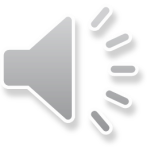 12
پرسش و تمرين


1 - ورزش چگونه سلامت دانش‏آموزان را تامين مي كند؟

2 – ورزش چه تأثيري در رشد پرورش اخلاقي دانش‏آموزان دارد؟

3 – ورزش چگونه در نشاط و موفقيت دانش‏آموزان نقش دارد؟

4 – سن شروع فعاليت‏هاي ورزشي وزنه‏برداري و دو استقامت در چه سنيني مي‏باشد؟

5 – مهم‏ترين دليل اضافه وزن و چاقي در دانش‏آموزان چيست؟
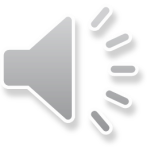 13
فهرست منابع
بسته آموزشی راهنمای بالینی و برنامه اجرایی تیم سلامت ، معاونت سلامت وزارت بهداشت ، درمان و آموزش پزشکی / دفتر سلامت جمعیت ، خانواده و مدارس / اداره سلامت نوجوانان ، جوانان و مدارس / انتشارات اندیشه ماندگار
سبک زندگی سالم / راهنمای خودمراقبتی خانواده ( 3 ) / فعالیت بدنی منظم ، تهران ، انتشارات پارسای سلامت ، 1396
اعتمادی ، ب. ورزش ، تهران ، انتشارات پیام عدالت ، بهار 1395
14
لطفاً نظرها و پيشنهادهاي خود پيرامون اين بسته آموزشي را به آدرس زير ارسال کنيد.
Email: Shiraz_behvarz@sums.ac.ir
15